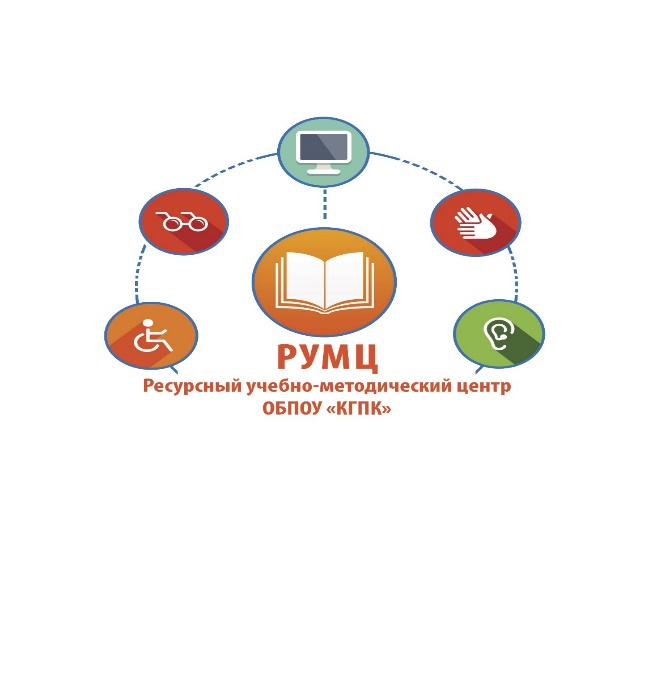 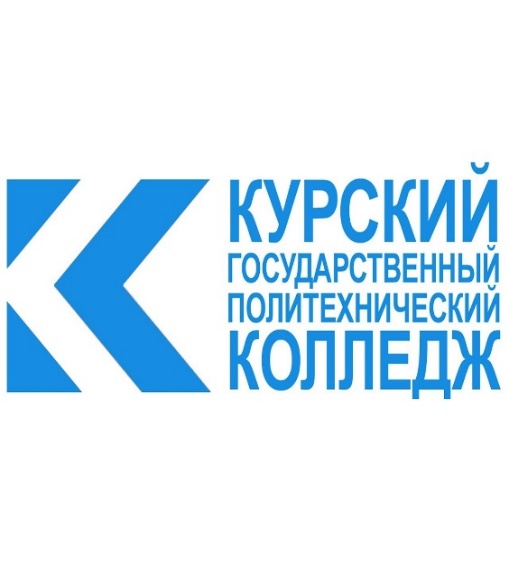 «Теоретические основы формирования универсального дизайна в образовательных организациях»
Выступающий: 
Зуттэ Ольга Шакировна
Методист РУМЦ ОБПОУ КГПК
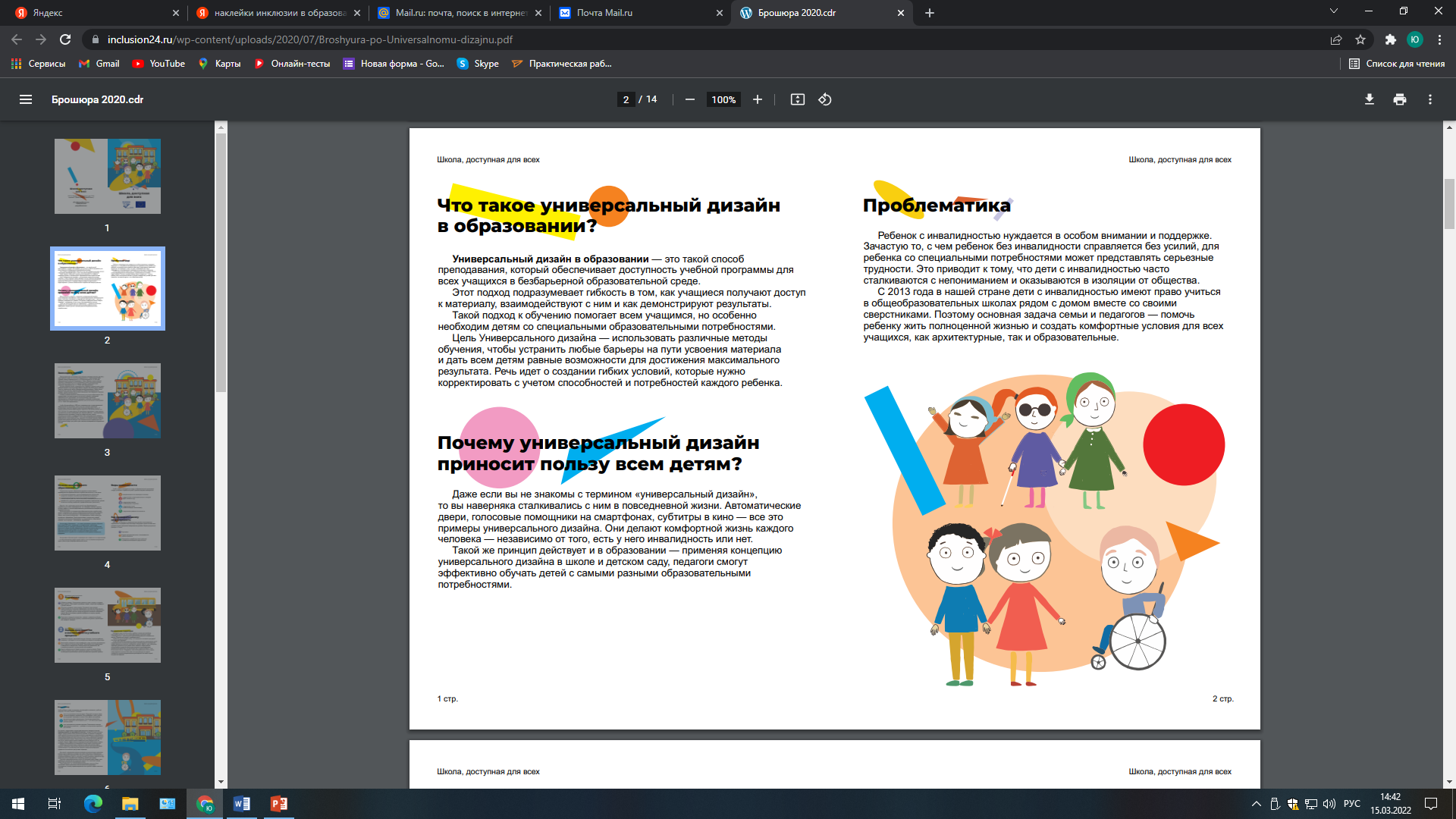 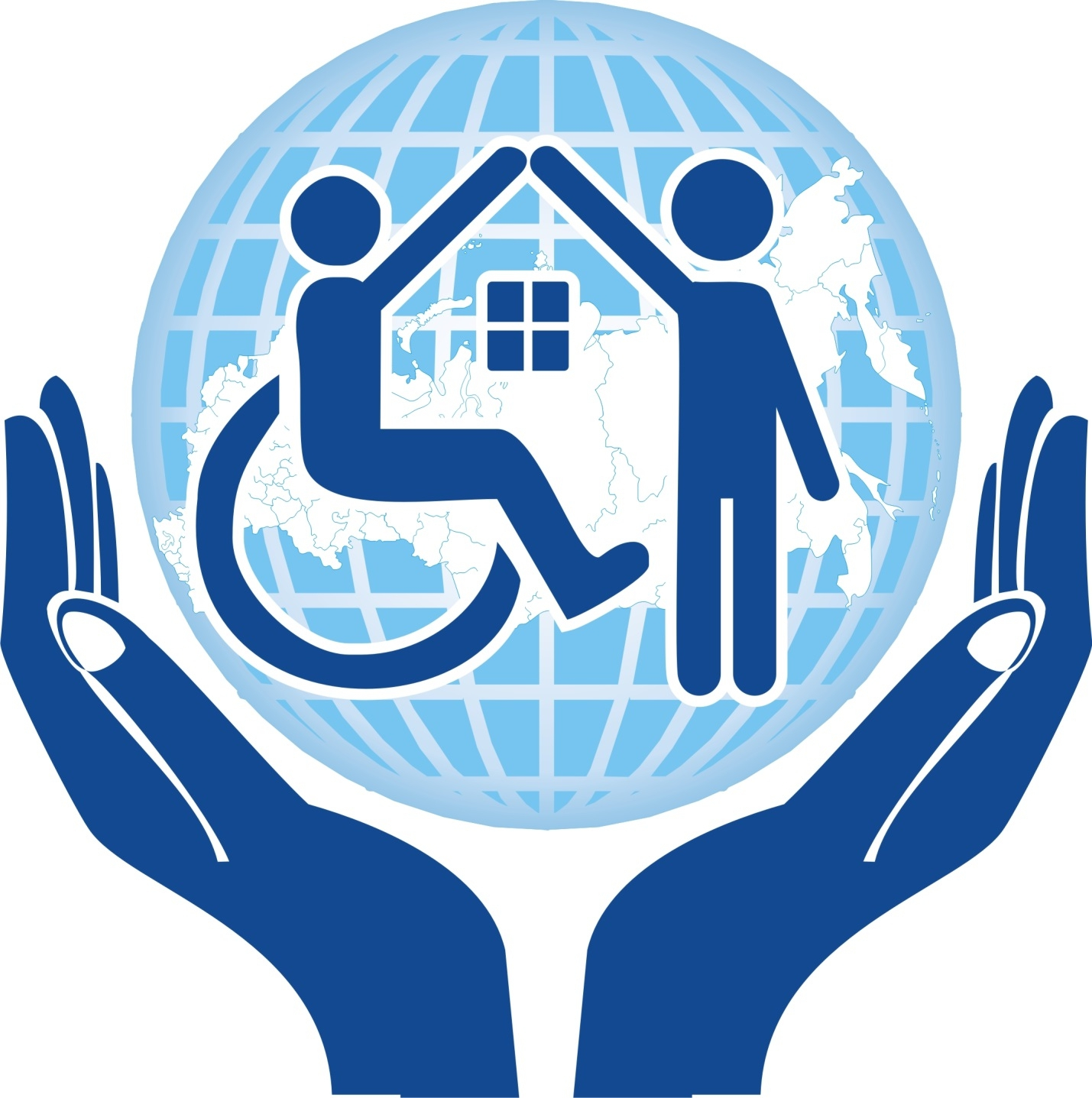 ?
Зачем нам нужен универсальный дизайн?
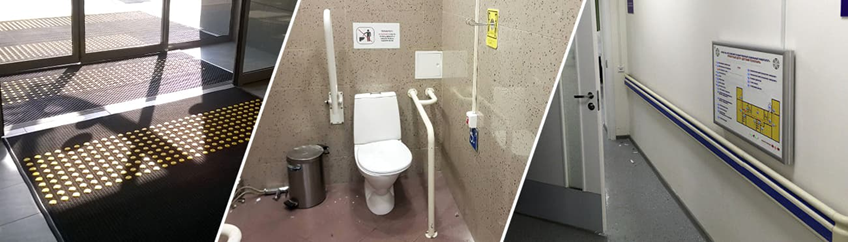 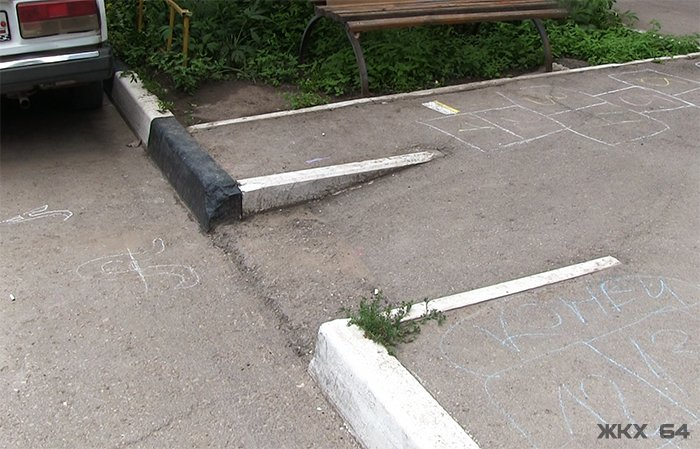 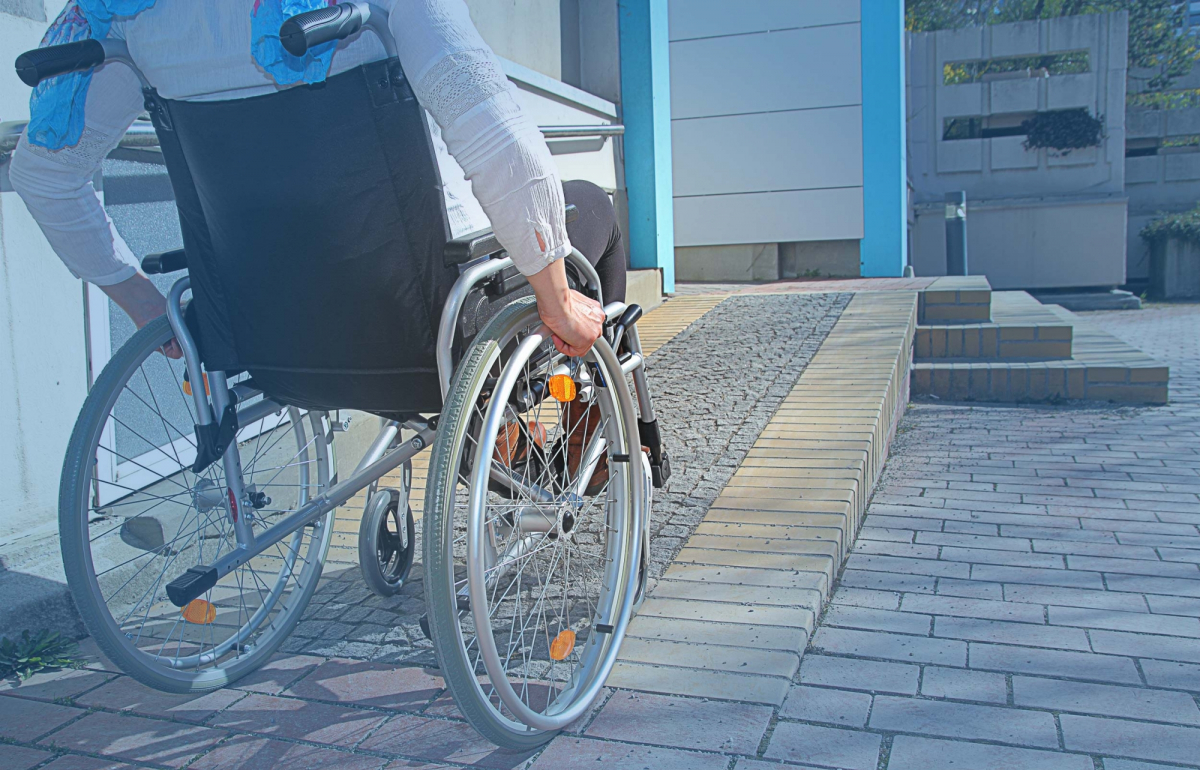 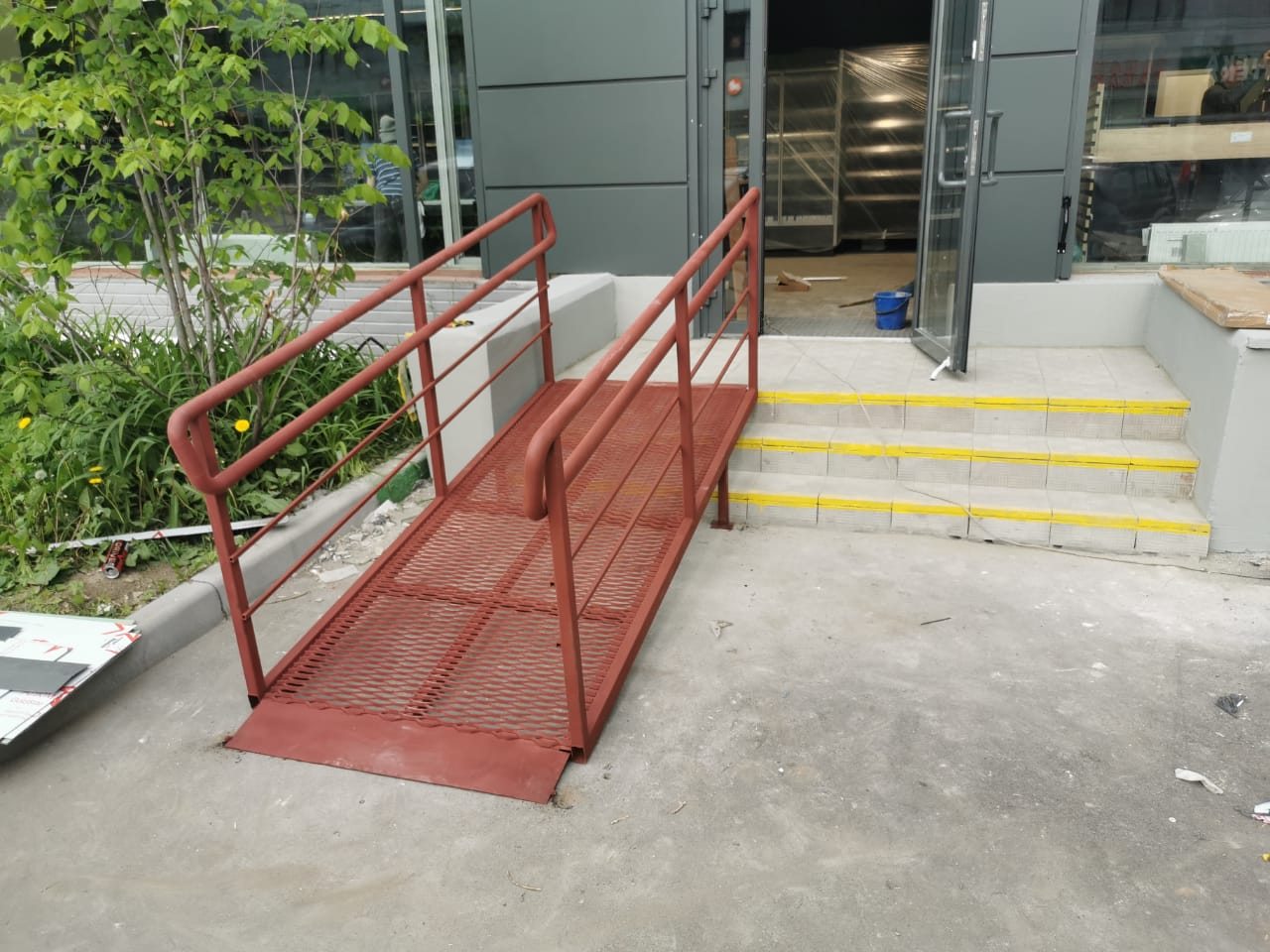 7 принципов универсального дизайна
Эти 7 принципов разработаны командой архитекторов, продакт-дизайнеров, инженеров и исследователей во главе с Роналдом Мейсом. Эти принципы были разработаны для руководства проектированием сред, продуктов и коммуникаций. Поэтому их может использовать каждый для создания универсального дизайна.
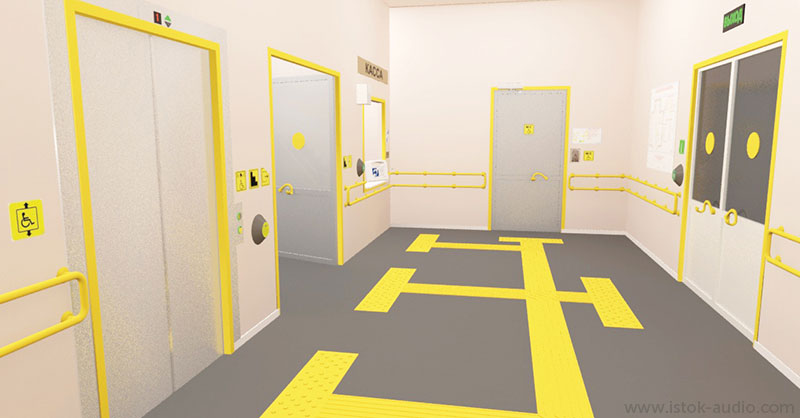 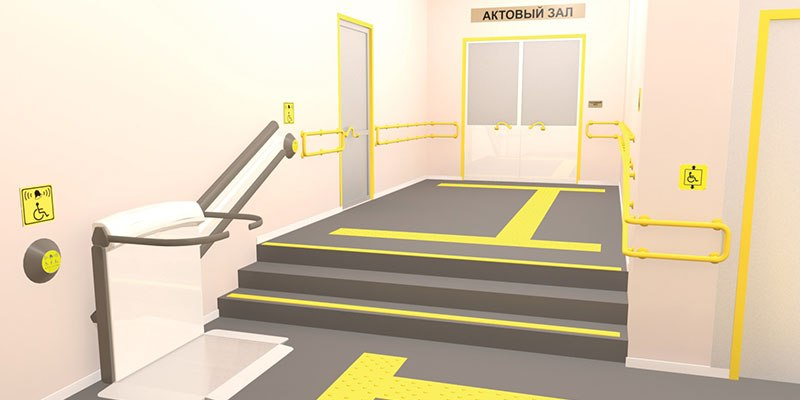 1.	Равноправное использование
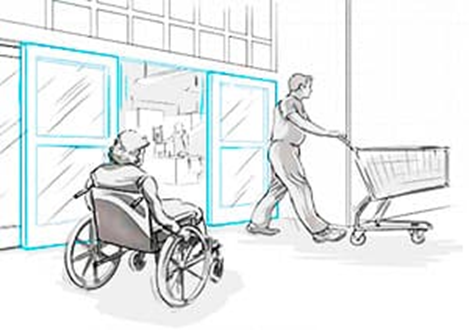 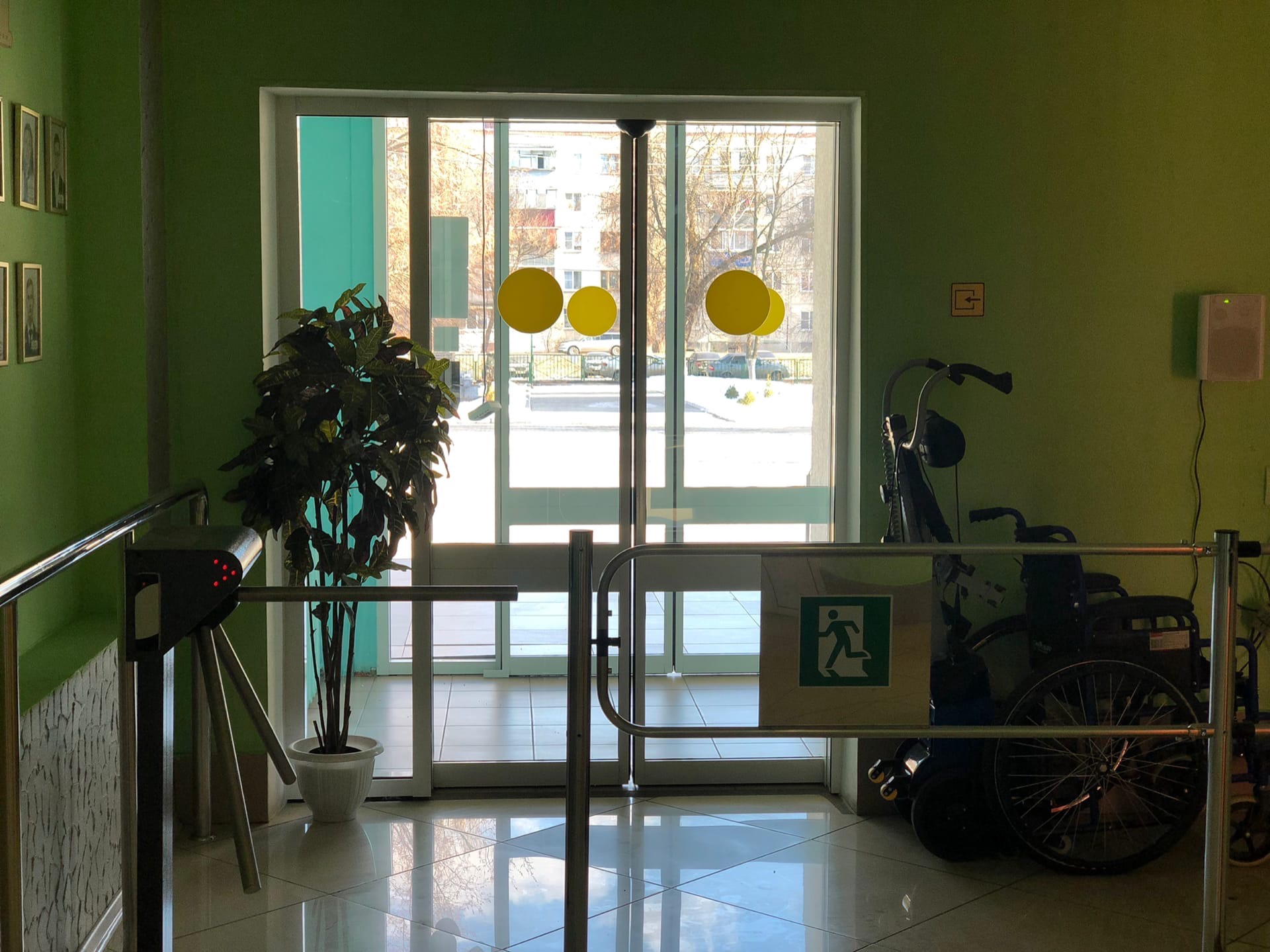 2.	Гибкость использования
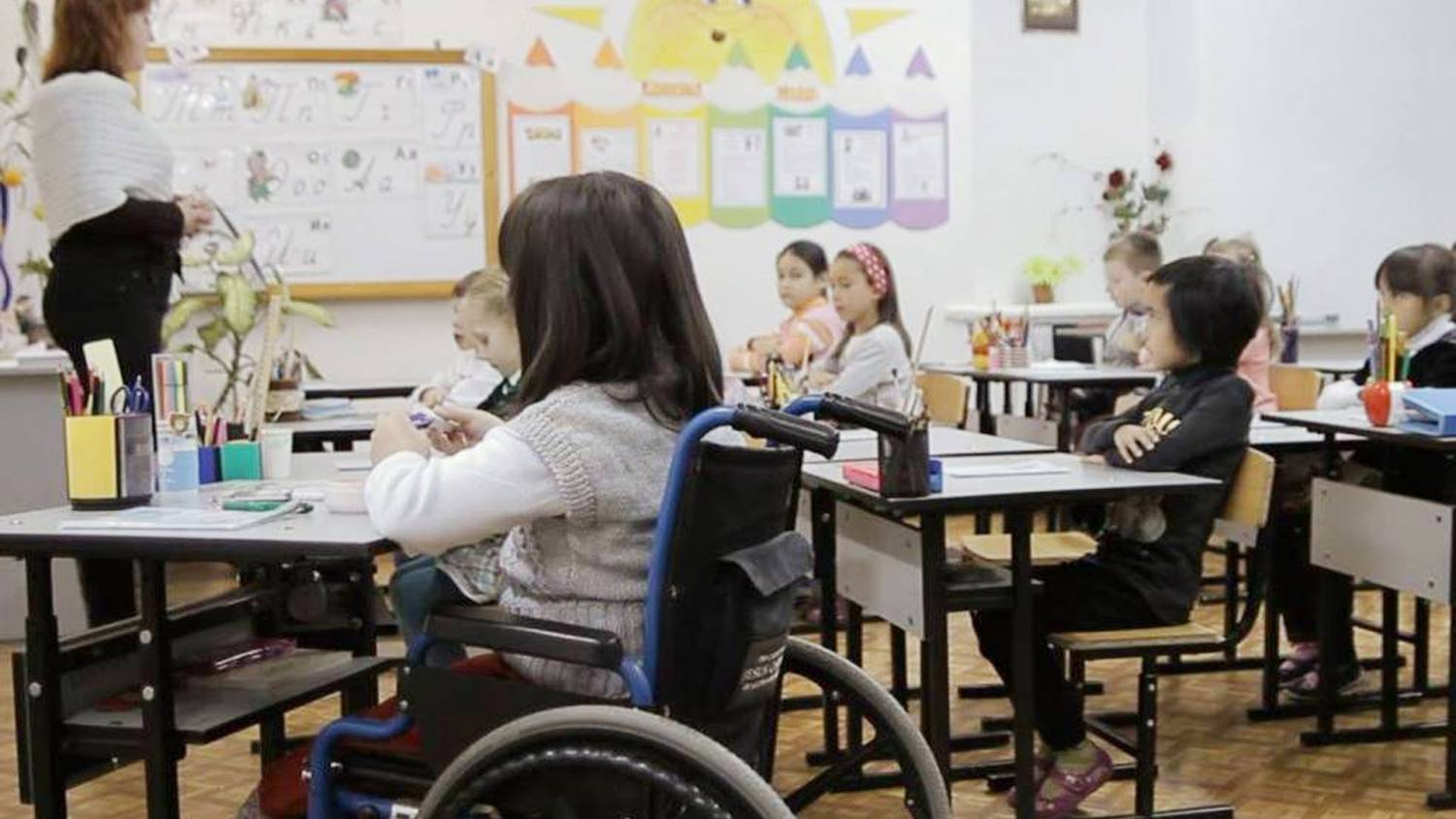 3.	Простое и интуитивно понятное использование
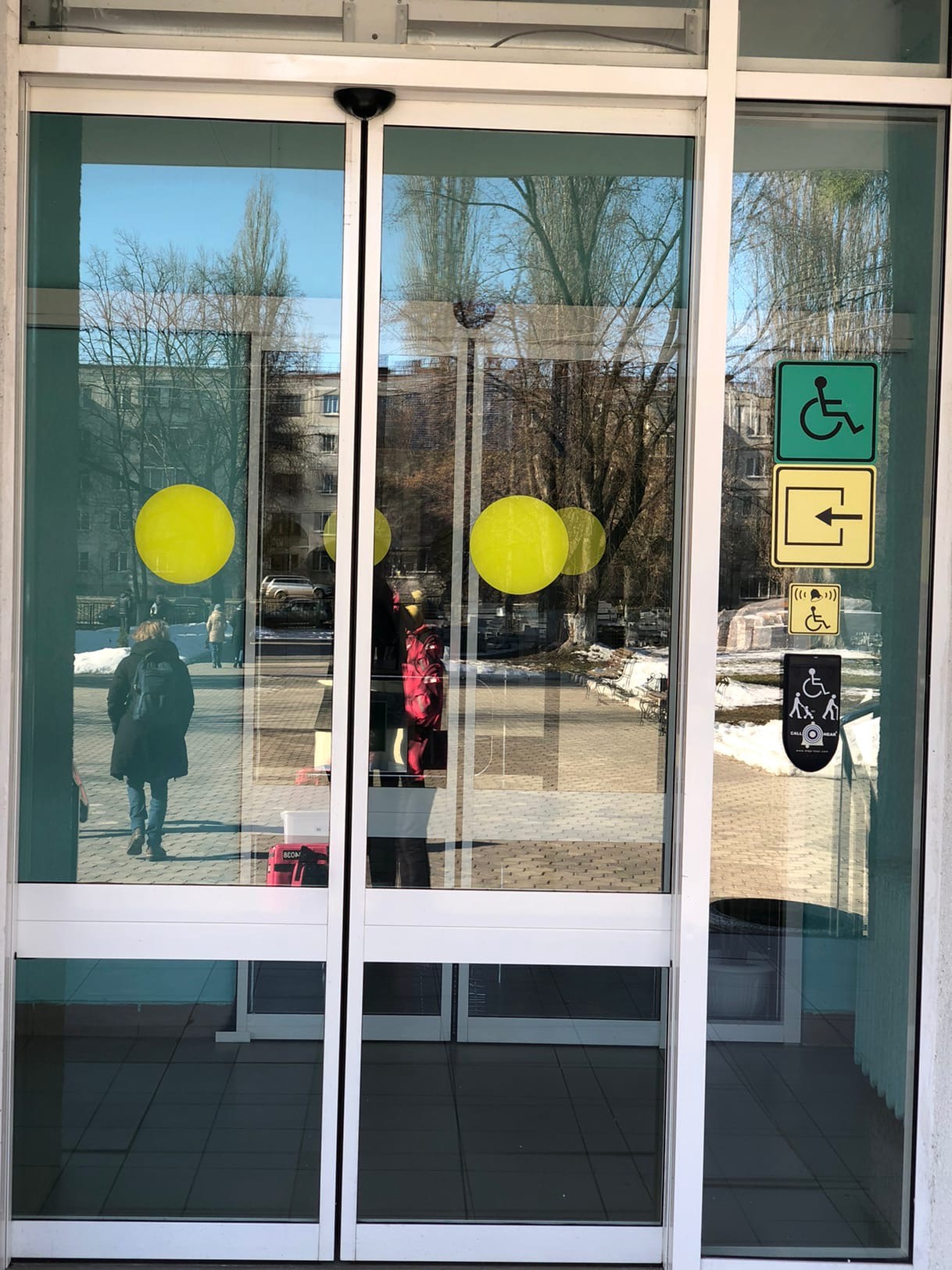 4.	Воспринимаемая информация
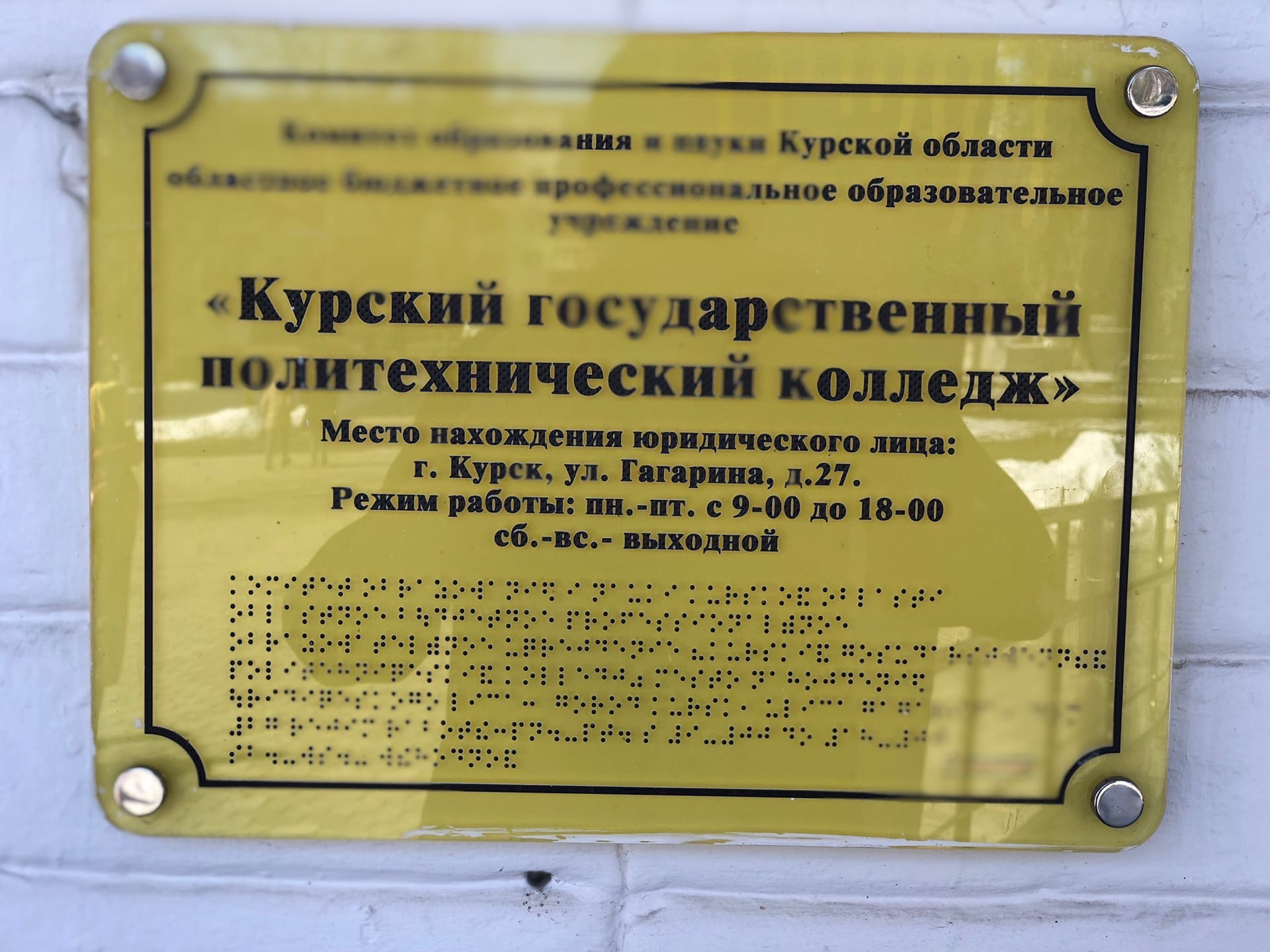 5.	Допустимость ошибки
6.	Низкое физическое усилие
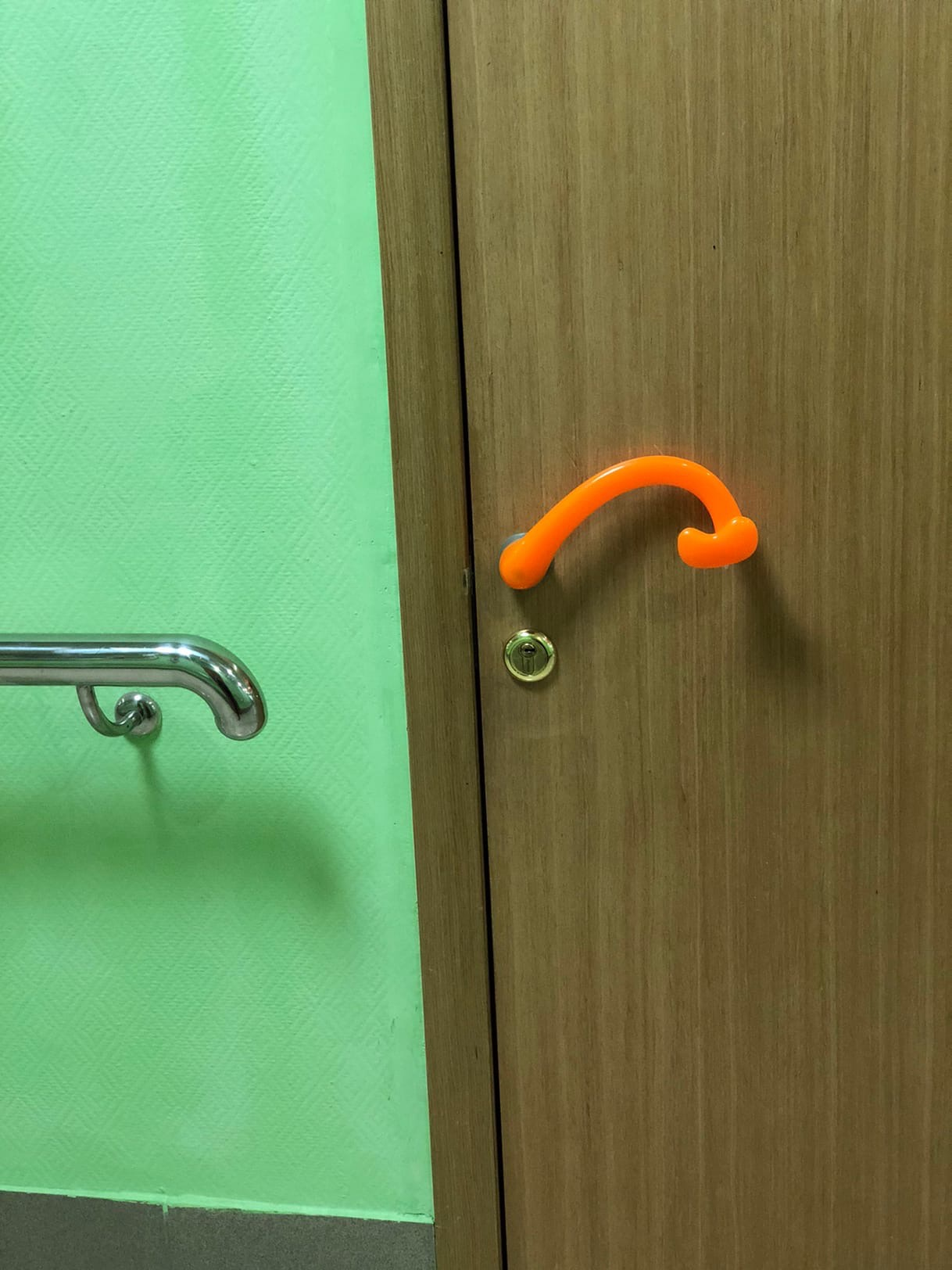 7.	Размер и пространство для доступа и использования
Основные выводы:
Необходимо проектирование для определенной группы людей, но нельзя забывать и про остальных и применять 7 принципов универсального дизайна. 
Там, где есть универсальный дизайн, будет одинаково комфортно пожилому человеку, маме с коляской, человеку с инвалидностью и человеку без ограничений.
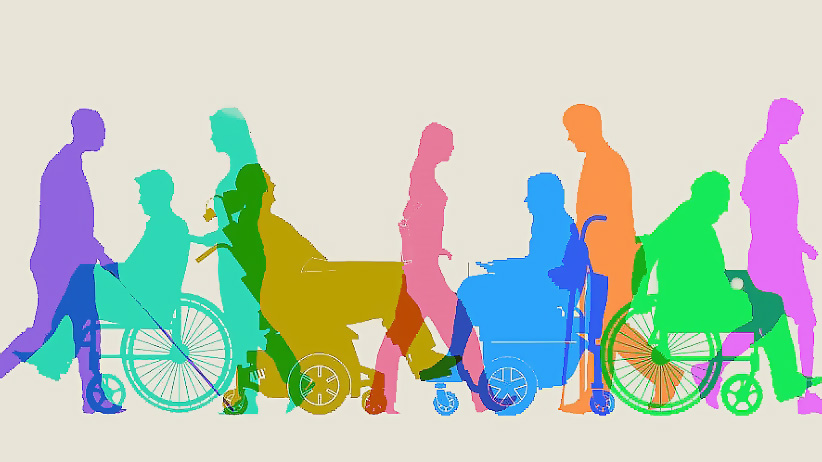 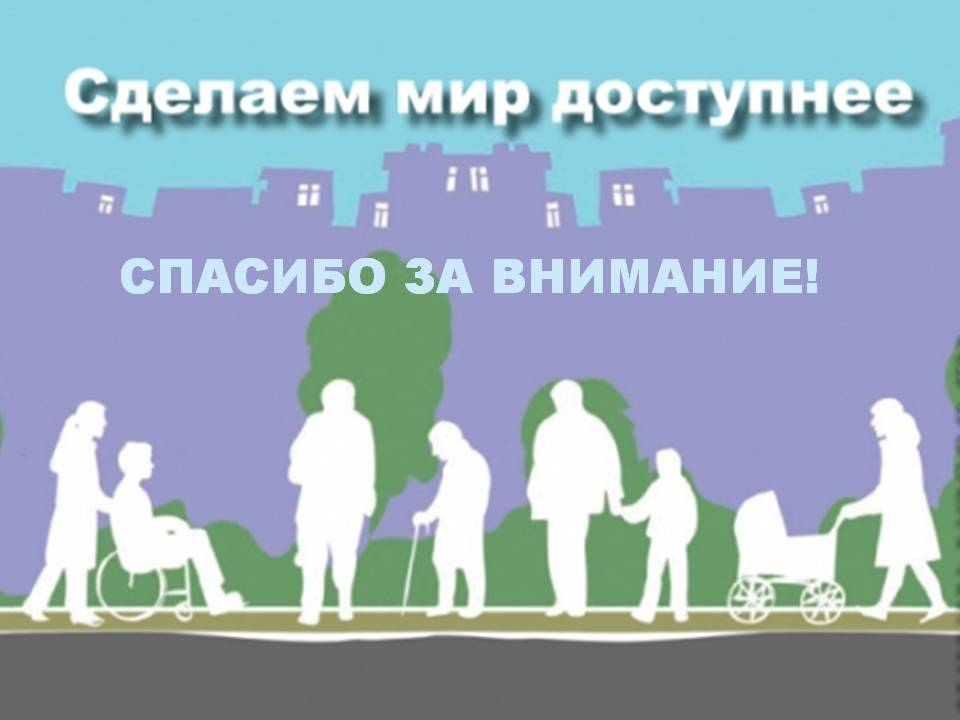